GOLF – DECEMBER 2017
Incarnation – God Among Us
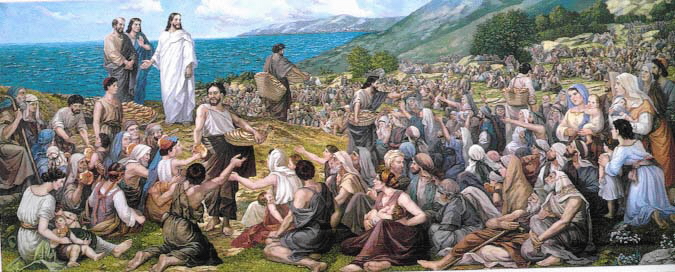 [Speaker Notes: Intro Song]
[Speaker Notes: Read John Chapter 1 verses 1-5.]
ADVENT
a coming into place, view, or being; arrival: 

the coming of Christ into the world. 

the period beginning four Sundays before Christmas, observed in commemoration of the coming of Christ into the world.
[Speaker Notes: Source: Dictionary.com 
A period of waiting and anticipation.
Announcement of the Birth of John to Zechariah. 
Announcement of the Birth of Jesus tom Mary]
[Speaker Notes: Week #1 started today!
Symbolism is shown in this slide – briefly summarize Advent as a time of preparation.
This is not the topic of this presentation but is the topic of the season and preparation for Christmas.]
[Speaker Notes: This is what we believe and profess each week. This is not new and should not be a surprise. 
Stress “consubstantial” and “by the Holy Spirit was incarnate of the Virgin Mary”.]
CONSUBSTANTIAL
verb (used with object) as in…

united in one common substance or nature. 

regarded as so united.
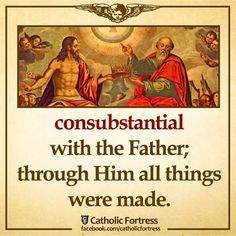 [Speaker Notes: Big word – what does it mean? 
Go back to the beginning. In the beginning was the Word….and the Word was with God….and the Word was God.]
[Speaker Notes: Incarnation: another Big word. Here is where it came from. 
3 minute video on Incarnation.]
INCARNATION
living being embodying a deity or spirit. 

assumption of human form or nature. 

the doctrine that the second person of the Trinity assumed human form in the person of Jesus Christ and is completely both God and man. 

a person or thing regarded as embodying or exhibiting some quality, idea,
[Speaker Notes: Source: Dictionary.com]
[Speaker Notes: Incarnation fulfilled through the Nativity of our Lord.]
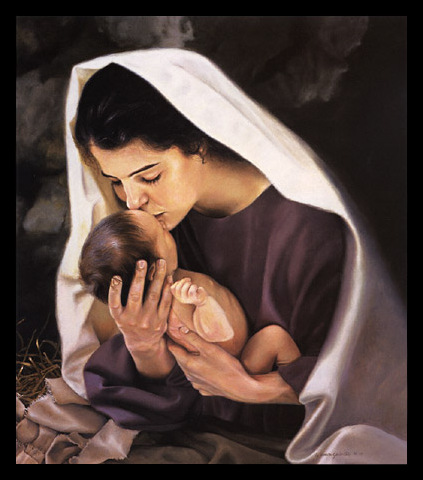 [Speaker Notes: More…

What do you feel when you see the baby Jesus? 

Song: Messiah]
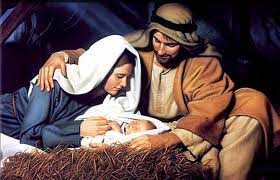 [Speaker Notes: Talk #2: The Incarnation Through Space and Time.]
Questions for Reflection
What did you learn today that you want to remember?
What does the Incarnation mean to you? 
What do you most appreciate about Jesus?
What do you want to do differently to keep Christ as the focus of your Christmas celebration?
[Speaker Notes: Closing Song: Mary Did You Know?]
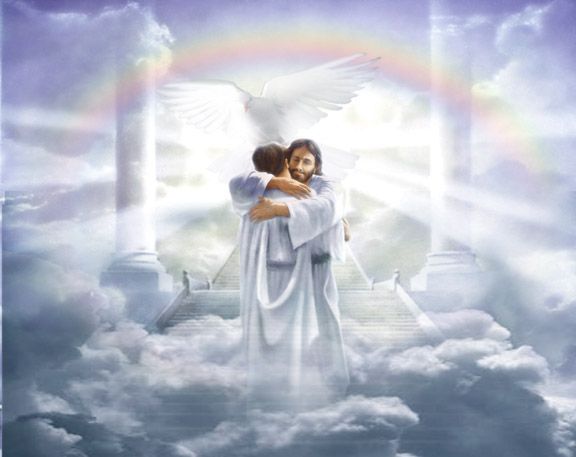